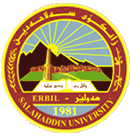 دةروونزانى ثةروةردةيىقؤناغي دووةم   ٢٠٢٣-٢٠٢٤
مامؤستا-- چۆمان صباح سعید
ماستةر لة تةندروستى دةروونى
دةروونزانى ثةروةردةيى
لة وانةى رابردوو باسمان لةو بابةتانة كرد
ثيَناسةكانى دةروونزانى ثةروةردةيي
كورتة ميَذوويَك دةربارةى دةروونزانى ثةروةردةيي
طةشةى ميَذوويى لة دةروونزانى ثةروةردةيى
دةروونزانى ثةروةردةيى
بابةتةكانى وانةى ئةمرؤ
ثيَكهاتةكانى دةروونزانى ثةروةردةيي
بوارةكانى دةروونزانى ثةروةردةيي
بابةتةكانى دةروونزانى ثةروةردةيى
دةروونزانى ثةروةردةيى
ثيَكهاتةكانى دةروونزانى ثةروةردةيي:
ثرؤسةى فيَربوون و فيَركردن تةوةرى طرنطيدانى دةروونزانى ثةروةردةيية.
بةلاَم بةشي يةكةمى ئةم ثرؤسةية واتا ثرؤسةى فيَربوون بابةتيَكة كة طشت ئةو كةسانةى كة لة بوارى دةروونزانى ثةروةردةييدا كاردةكةن طرنطيةكى تايبةتى ثيَدةدةن. لة ئةنجامى ئةمةشدا ضةندين ليَكؤلينةوةو بيردؤز سةريان هةلَداوة  وةبؤتة هؤى سةرهةلَداني دوو كؤمةلَة زانا كة ئةمانيش زانايانى بوارى فيَربوون و زاناياني بوارى دةروونزانى ثةروةردةيين، هةريةكة لةم دوو كؤمةلَةيةش لة ضةندين بابةت دةكؤلَنةوة جياواز لة ئةوى تريان.
دةروونزانى ثةروةردةيى
زانايانى بوارى فيَربوون جةخت لةسةر ئةم بابةتانة دةكةنةوة: -
1.دؤزينةوةى سروشتى فيَربوون و ئةو هؤكارانةى كارييطةريان بةسةريةوة هةية، هةروةها ضؤنيةتى وةرطرتن و بةدةستهيَنانى زانيارى و راستي و ضةمكةكان.
2. دؤزينةوةى ئةو هؤكارانةى دةبنة هؤى باشتركردنى تواناكانى فيَربوون و ضارةسةركردنى طرفتةكان.
دةروونزانى ثةروةردةيى
زانايانى بوارى فيَربوون جةخت لةسةر ئةم بابةتانة دةكةنةوة: -
3. دؤزينةوةى ئةو سيفةتة كةسي و مةعريفيانةى قوتابي كة كاريطةريان لةسةر ثرؤسةى فيَربوون هةية.
4. دؤزينةوى ريَطاى طونجاو بؤ ريَكخستن و ثيشاندانى بابةتةكانى فيَربوون و ئاراستةكردنيان بؤ بةدةستهيَنانى ئامانج و مةبةستى دياريكراو.
دةروونزانى ثةروةردةيى
ئةو بابةتانةى كة لة ثؤلدا رووبةرووى مامؤستا دةبيَتةوة و دةروونزانى ثةروةردةيى طرنطى ثيَ دةدات:
1. دياريكردنى جؤرى ئةو فيَربوونةى كة لةطةلَ ئاستي طةشةكردنى قوتابى دةطونجيَت.
2. ريَكخستنى مادةى فيَربوون و ثرؤطرامةكانى خويَندن بؤ فةراهةمكردنى باشترين فيَربوون.
3. وورذاندن و سةرنجرِاكيَشانى قوتابى بؤ مادةى فيَربوون و ثرؤطرامةكان.
دةروونزانى ثةروةردةيى
ئةو بابةتانةى كة لة ثؤلدا رووبةرووى مامؤستا دةبيَتةوة و دةروونزانى ثةروةردةيى طرنطى ثيَ دةدات:
4. رةخساندنى ثالَنةر بؤ دابينكردنى بةردةوامى ئاطايي قوتابي بةرامبةر بة هةلَويَستى فيَربوون.
5. طةشةثيَدانى تواناى ضارةسةركردنى طرفتةكان و وةرطرتنى برِيار لة هةلَويَستى فيَربوونى ثؤلدا.
6. دؤزينةوةى لايةنى ئةريَي و نةريَيةكانى شيَوازة جؤراوجؤرةكانى فيَربوون.
7. دياريكردنى ريَطا بؤ كاراكردنى ثةيوةندى نيَوان مامؤستاو قوتابى.
دةروونزانى ثةروةردةيى
ئةو بابةتانةى كة لة ثؤلدا رووبةرووى مامؤستا دةبيَتةوة و دةروونزانى ثةروةردةيى طرنطى ثيَ دةدات:
ئةو خالانةى باسمان كرد هةر ئةوةندة نية كة دةروونزانى ثةروةردةيى طرنطى ثىَ دةدات, بةلكو ضةند هؤكاريَكى تر هةن كة ثةيوةندى بة بابةتى فيَر بوونةوة هةية.
قوتابى و كةسايةتى جياواز.
قوتابيان رووبةرووى ذمارةيةكى زؤر قوتابى و مامؤستا دةبنةوة.
لة ثرؤسةى فيَربوونيش رووبةرووى ضةندين شيَواز وريَطاى جؤراوجؤر وضالاكى جؤراوجؤر دةبنةوة.
هةنديَك لةو هةلوومةرجانة سةرضاوةكةى قوتابخانة و سيستةمى ثةروةردةية و هةنديَكيش سةرضاوةكةى مال و خانةوادةية.
دةروونزانى ثةروةردةيى
بوارةكاني دةرونزاني ثةروةردةيي :
ديبوا دةليَت دةروونزانى ثةروةردةيى لقيَكة لة لقةكانى دةروونزانى كردارى ولةو هؤكارانة دةكؤليَتةوة كة يارمةتى تيَطةيشتن وكؤنترؤلَ كردن وثيَشبينى كردنى رةوشت دةدةن.
دةروونزانى ثةروةردةيى
بوارةكاني دةرونزاني ثةروةردةيي :
وة ديَبوا ئةو لايةنانةي وةكو بوارةكاني دةرونزاني ثةروةردةيي دةست نيشان كردووة:
1. ئةو كيَشانةي كة لةطةلَ قؤناغةكاني تةمةندا  توشي مندالَ دةبن ثةيوةندي هةية بة رِةوشت و طونجان و ثالَنةرةكاني لة قوتابخانةدا.
دةروونزانى ثةروةردةيى
بوارةكاني دةرونزاني ثةروةردةيي :
2. تايبةتمةندي فيَرخوازو سروشتي جياوازي تاكايةتي.
3. ستراتيذيةتى ثلان دانان و جىَبةجىَكردنى كردارى فيَركردن .
4. ستراتييذيةتى نةخشةى تاقى كردنةوةكان و ثيَوانةى سروشت .
دةروونزانى ثةروةردةيى
بابةتة سةرةكيةكانى دةرونزاني ثةروةردةيي :
دةروونزانى ثةروةردةيى زانيارى وريَنمايى بة مامؤستا دةدات بة ئةوةى ثرؤسةى ثةروةردةيى بة سةركةوتويى ئةنجام بدات و بتوانيَت بة باشترين شيَوة لة طةل قوتابيان مامةلة بكات.

بة شيَوةيةكى طشتى دةتوانين بابةتة سةرةكيةكانى دةروونزانى ثةروةردةيى بؤ ثيَنج بةش دابةش بكةين:
دةروونزانى ثةروةردةيى
بابةتة سةرةكيةكانى دةرونزاني ثةروةردةيي :
1. درككردنى تايبةتمةنديةكانى قوتابيان:ئةم لايةنةية ثرؤسةي طرنطي دان بة تايبةت مةنديةكاني مندالاَن لة قؤناغة جياجياكان روون دةكاتةوة واتة هةموو ئةو طؤرِانكاريانةى كة بةســةر قوتابــيان داديَت لة لايةنــي عةقلَي و هةلَضووني و سؤزي....هتد .  
و زانيني ئةم تايبةت مةنديانة يارمةتيمان دةدات شيَوازي فيَربووني مندالان بزانين لة قؤناغة جياجياكان بؤ نموونة ، بؤضي مندالاَن لة سةرتاي تةمةنيان ناتوانن هةنديَ ثرسياري وةلام بدةنةوة بةلاَم لة دوايي دا زؤر بةئاساني دةتوانن بطةنة دةرئةنجامي راست ؟ 
بؤية زانيي ئةو تايبةت مةنديانة يارمةتي مامؤستا دةدات ثــلاني طـــونجـاو دابريَذيَت بؤ ئةوةى زانياريةكاني بةثيَ طةشةي قوتابياني وة جؤري ضالاكيةكان دةستنيشان بكات .
دةروونزانى ثةروةردةيى
بابةتة سةرةكيةكانى دةرونزاني ثةروةردةيي :
2. تيَطةيشتنى ثرؤسةى فيَربوون:بؤ ئةوةى مامؤستا بتوانيَت بةشيَوةيةكي راست درووست وانةكاني بلَيَتةوة ثيَويستة بزانيَت ثرؤسةي فيَربوون ضؤن روودةدات ، و شاراوةنيية كةوا ضةندين شيَوزاي جياجيا هةية بؤ رووداني ثرؤسةي فيَربوون ، كة هةر يةكيَك لةم شيَوازانة ثشت بة تيؤريَك لة تيَؤرةكاني فيَربوون دةبةستيَت ، بؤية ثيَويستة لةسةر هةموو مامؤستايةك بة ووردي لة تيؤرةكاني فيَربوون بكؤلَيَتةوة بؤ ئةوةى باشترين شيَوزا بدؤزيَتةوة بؤ طةياندني زانياريةكاني بؤ قوتابياني .
دةروونزانى ثةروةردةيى
بابةتة سةرةكيةكانى دةرونزاني ثةروةردةيي :
3. رةخساندنى ذينطةيةكى طونجاو بؤ فيَربوون:
فيَربووني درووست ثيَويستي بة بووني ذينطةيةكي طونجاو هةية بؤ ئةوةى قوتابيان بتوانين بة باشترين شيَوة زانياريةكانيان وةربطرن ، وة ذينطةيةكي تةندوررست ئةو كاتة درووست دةبيَت كاتيَك قوتابي بة باشترين شيَوة لة طةلَ بابةت و ثةرتووك و كةساني دةوروبةري مامةلَة دةكات ، ضونكة نةبووني شيَوازيَكي راست و درووست لة مامةلَكردن قوتابيان لة طةلَ ذينطةكةيان كاريطةري نيَطةتيظي لة سةر ثرؤسةي خويَندني دةبيَت .
دةروونزانى ثةروةردةيى
بابةتة سةرةكيةكانى دةرونزاني ثةروةردةيي :
3. رةخساندنى ذينطةيةكى طونجاو بؤ فيَربوون:
دةروونزانى ثةروةردةيى
بابةتة سةرةكيةكانى دةرونزاني ثةروةردةيي :
4. رةضاوكردنى جياوازى تاكايةتى لة نيَوان قوتابيان:بيَطومان هةموو قوتابيةك جياوازي و تابيةت مةندي خؤي هةية ، كة لة ئةواني تري جيا دةكاتةوة وة ئةم راستيةش هةموو تيؤرةكاني فيَركردن ئاماذةيان ثيَكردوة ، وة مامؤستاش لة ناو ثؤلةكةي هةست بة بووني جياوازي لة نيَواني قوتابيةكاني دةكات ، واتة هةنديَ قوتابي لة هةنديَكي تر خيَراتر زانياري وةردةطرن وة شيَوازي دةربرِينيان جياوازي هةية وة لة تاقيكردنةوةكانيش جياوازي لة نيَوان وةلامةكانيانةوة دةبنيَت ، بؤية زؤر طرنطة بؤ مامؤستا شيَوازي جياجيا بدؤزيَتةوة بؤ طةياندني زانياريةكان وة دارشتني ريَطاي طونجاو بؤ هاندانيان لة ناو ثؤل ، و رةضاوكردني ئةم جياوازيانة لة كاتي ئةنجامداني تاقيكردنةوةكان .
دةروونزانى ثةروةردةيى
بابةتة سةرةكيةكانى دةرونزاني ثةروةردةيي :
5. بةكارهيَنانى هةلَسةنطاندن بة شيَوةيةكى طونجاو:هةموو مامؤستايةك ثيَويستي بة هةلَسةنطاندني قوتابياني هةية بؤ ئةوةي رادةي فيَربونيان و ريَذةي بةدي هيَناني ئامانجةكاني بزانيَت ، وة لة بةر ئةوةى ضةندين شيَوزاي هةلَسةنطاندن هةية ثيَويستة لة سةر مامؤستا شيَوازي هةلَسةنطاندني طونجاو بدؤزيَتةوة بؤ زانيني ئاستي فيَربووني قوتابيةكاني ، ضونكة ئةطةر شيَوازي هةلَسةنطاندنةكة هةلَةبيَت ئةوا ، مامؤستا ناتوانيَت دةستكةوتي خويَندن لاي قوتابياني بةشيَوةيةكي راست درووست بثيَويَت ، بؤ ئةم مةبةستةش ثيَويستة مامؤستا بةردةوام لة هةولَ ومةشقكردن دابيَت بؤ ئةوةى ئةزموونيَكي باش بةدةست بيَنيَت سةبارةت بة شيَوازةكاني هةلَسةنطاندن  .
دةروونزانى ثةروةردةيى
ئةو بابةتانةى كة باس كران
ثيَكهاتةكانى دةروونزانى ثةروةردةيي
بوارةكانى دةروونزانى ثةروةردةيي
بابةتةكانى دةروونزانى ثةروةردةيى
دةروونزانى ثةروةردةيى
هةفتةى داهاتوو باس لةمانة دةكةين
ئامانجةكانى دةروونزانى ثةروةردةيى
ثةيوةندى دةروونزانى ثةروةردةيى بة لقةكانى ديكةى دةروونزانى
طرنطى دةروونزانى ثةروةردةيي